EST Search for Genes in the Cold Tolerance Pathway of Vaccinium corymbosum
Shamita Punjabi
[Speaker Notes: A chronological view of how I proceeded to find ESTs and new scaffolds for genes in the cold tolerance pathway]
Cold Tolerance Pathway
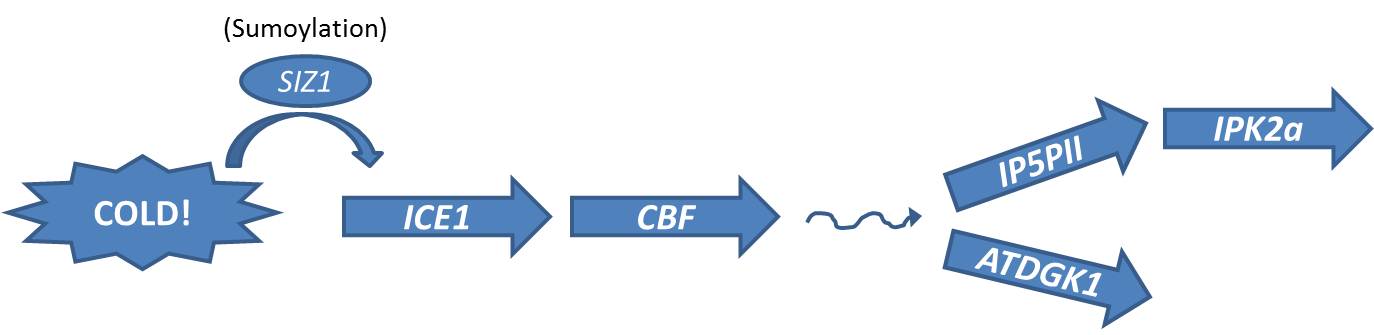 [Speaker Notes: -diacylglycerol kinase—prevalent in phospholipid signaling and may have an effect on the composition of the cell membrane, particularly during times of cold acclimation]
Scaffold used for Each Gene
ICE1			00051
ATDGK1		00019
SIZ1			00171
CBF1c		00009
EST Search Process
Portion of Scaffold with Gene
Database used
 to find EST
*Use EST sequences to find new scaffolds for gene
Subject: EST (nucleotide)
Subject: EST (nucleotide)
If ESTs validated in in NCBI (BLASTn), then…
Search Method
Nature of Query
Nature of Hit
Validation of Hit
*Note: All scaffolds and scaffold sequences were found on Vaccinium.org
End Goal
[Speaker Notes: -starting with the scaffold associated with each gene, I used two databases and two possible methods of searching for each database: 
-databases: Vaccinium.org and Towson
-search methods: 3’ end and primer design
-the 3’ end method queries a protein section of the scaffold that had been obtained from an alignment with the Arabidopsis ortholog
-primer design method uses the results of the SSR search to find a segment of DNA on the entire nucleotide sequence of the scaffold (downloaded from Vaccinium.org) in the vicinity of primers near the end of a gene (end of gene guesstimated by using Arabidopsis ortholog as a reference)]
3’ end vs Primer design methods
3’ end method
Query: translated scaffold
Translated scaffold sequence obtained from alignment between ortholog and scaffold
tBLASTn is used to query EST database
Primer design method
Query: nucleotide sequence of scaffold
Sequence obtained from a txt file downloaded from Vaccinium.org
Fragment query obtained by using SSR primers in vicinity of gene ends
BLASTn used to query ESTs
Using Vaccinium.org EST Database
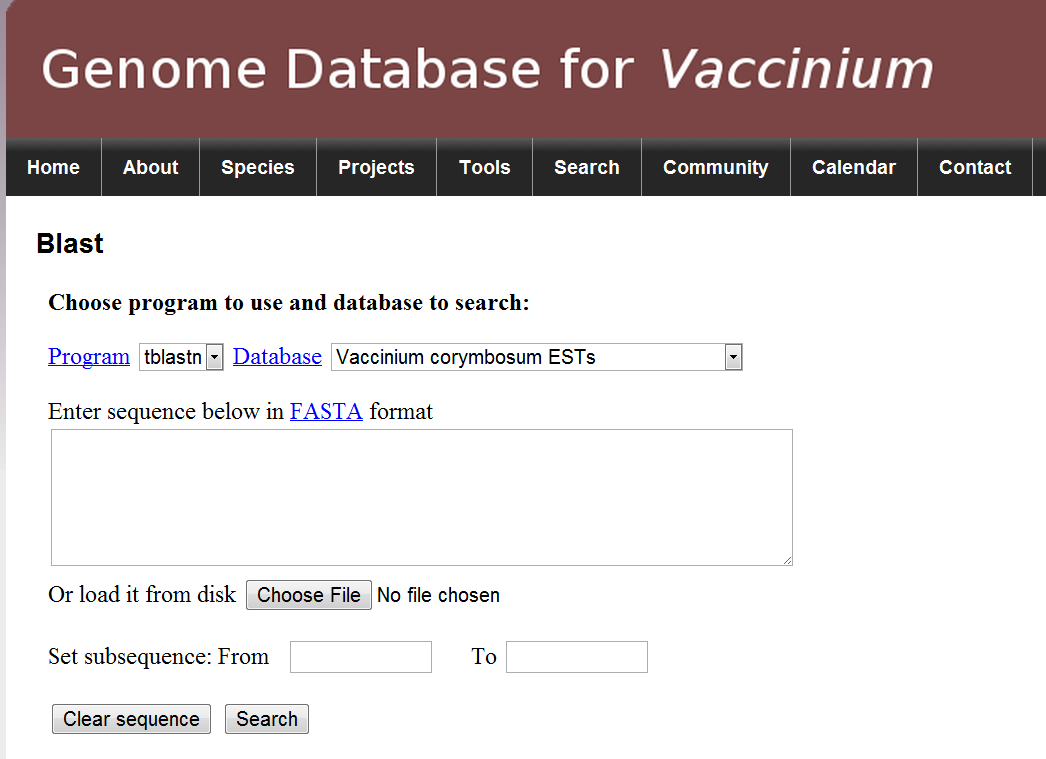 ESTs for ICE13’ end approach
Queried a short segment of the scaffold (tBLASTn) near the supposed 3’ end of the gene to query the EST database (~57,000bp)
Found CV09182 as a good match (E=10-4)
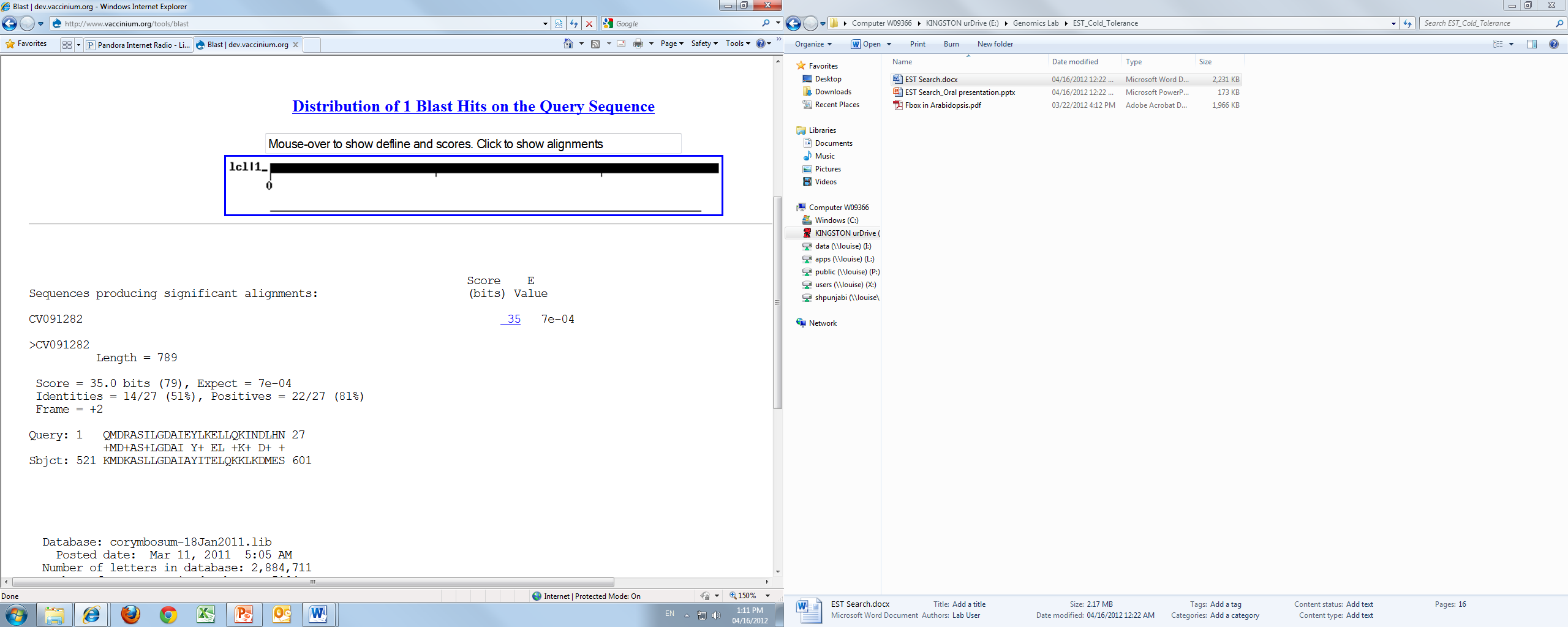 [Speaker Notes: Explain where I get the sequence for the query – draw on the board..

Arabidopsis sequence match with Scaffold (tBLASTx)
Scaffold taken and queried in the EST database (subject is the EST in question)]
Ortholog of ICE1 EST found on NCBI GenBank
Nucleotide search in GenBank (BLASTn) using CV09182  as query
Found that the EST is very similar to an ortholog that is an inducer of CBF
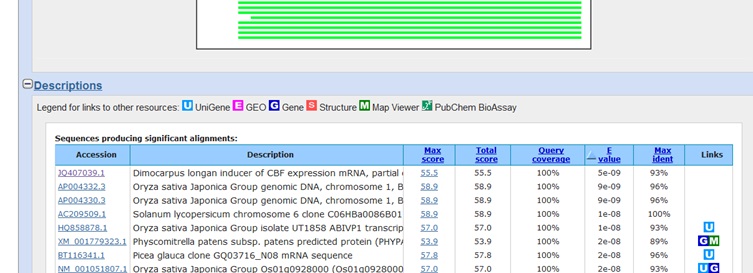 [Speaker Notes: Dimocarpus longan (tropical tree in South Asia—Eudicot)]
ESTs for ICE1Primer Design Approach
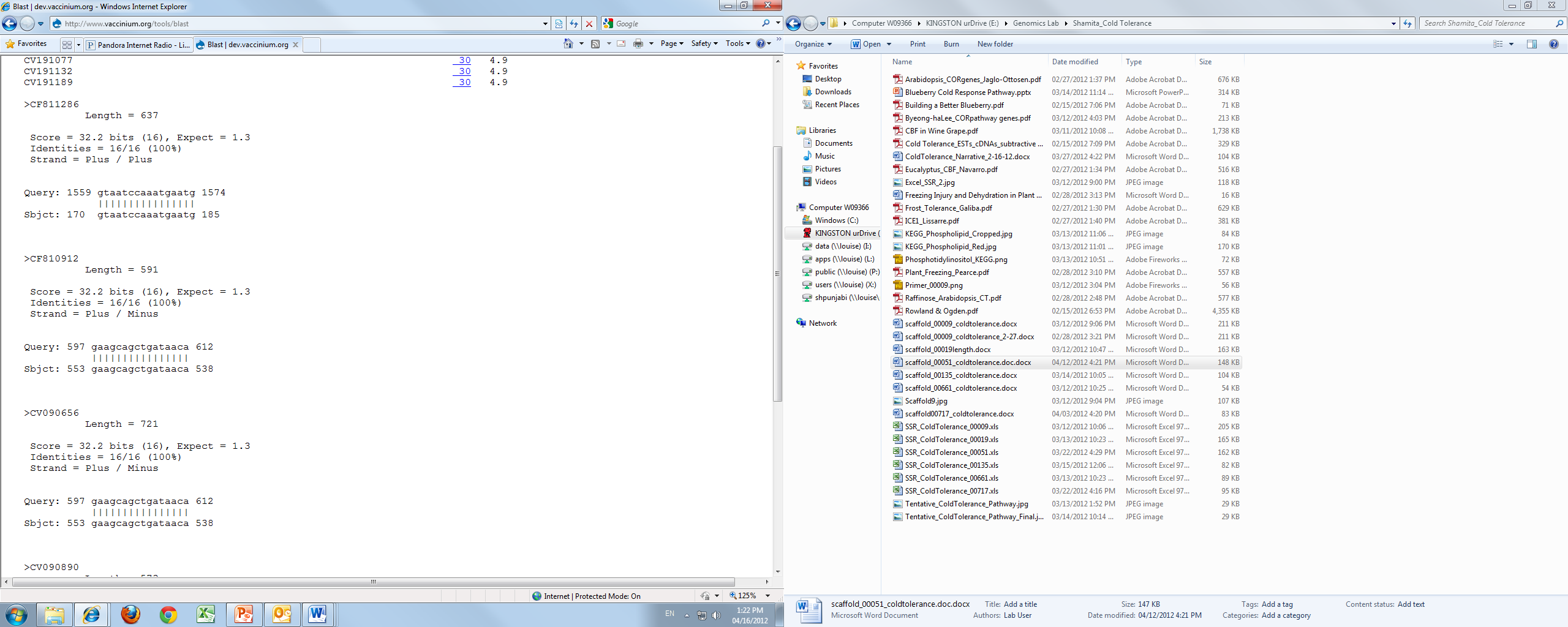 Does searching between PCR primers give a better result?
Queried a ~2000 bp segment of scaffold(BLASTn) (~56,500bp) 
Query sequence was validated in NCBI (matched ICE1 in other species)
No good hits (E>1)—might be picking up alternative genes outside of the ICE1 region on the scaffold
Search of these ESTs in NCBI GenBank found that they were close matches to grape contigs, but no mention of ICE1 in description
[Speaker Notes: I was curious as to whether searching between PCR primers would give a better result, so I used a segment between NN bases in scaffold]
EST for ATDGK13’ end approach
Queried 3’ (tBLASTn) end of gene from three different alignments to scaffold in the EST database (~361,800 bp)
All found CV190823 as good match (E=10-9)
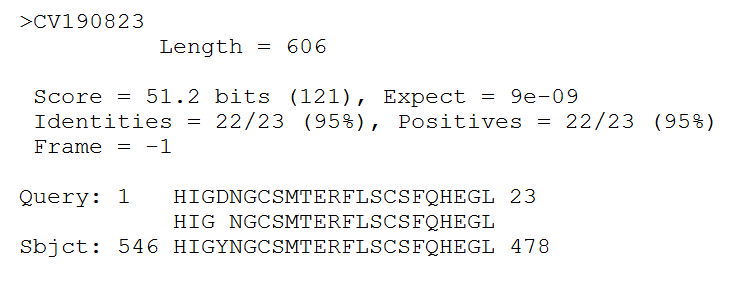 [Speaker Notes: I used only the 3’ approach because I had several alignments with the scaffold that were towards the end of the gene—when all of these gave me the same EST, I decided that the Primer approach wasn’t necessary]
Ortholog of ATDGK1 EST found on NCBI GenBank
CV190823 was queried in NCBI (BLASTn)
DAG kinase-like gene found in grape (E=10-30)
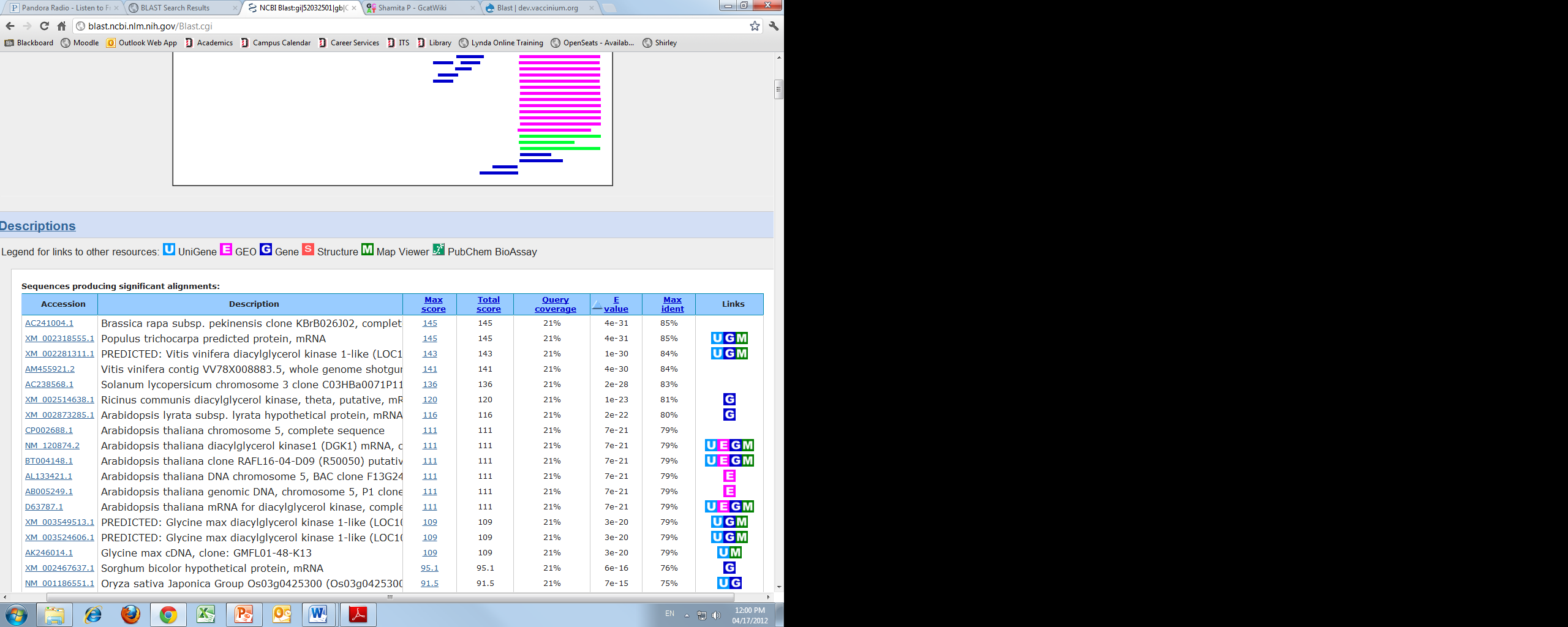 EST for SIZ13’ end approach
Submitted the 3’ ends on the scaffold (tBLASTn) of 4 different alignments (~85,000 bp)
All resulting alignments had poor E scores (E>1)
Query of 60 bp returned 2 poor hits
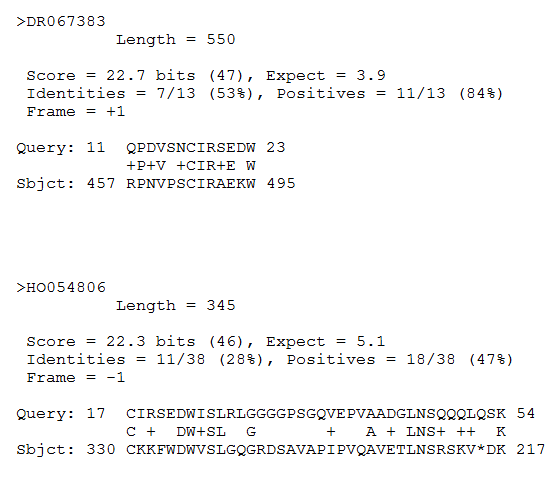 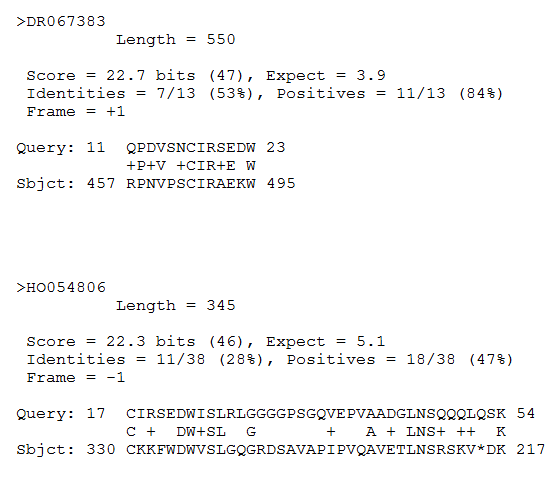 [Speaker Notes: My suspicion is that that I’m either not picking up the SIZ1 gene or it just doesn’t exist in the ESTs]
EST for SIZ1Primer design approach
Used a ~2000 bp fragment at 173,500 bp (Query was validated in NCBI, found match to SIZ1 in grape) located near primers towards the end of the gene (BLASTn)
Found CF810540 as best hit (E=10-9)
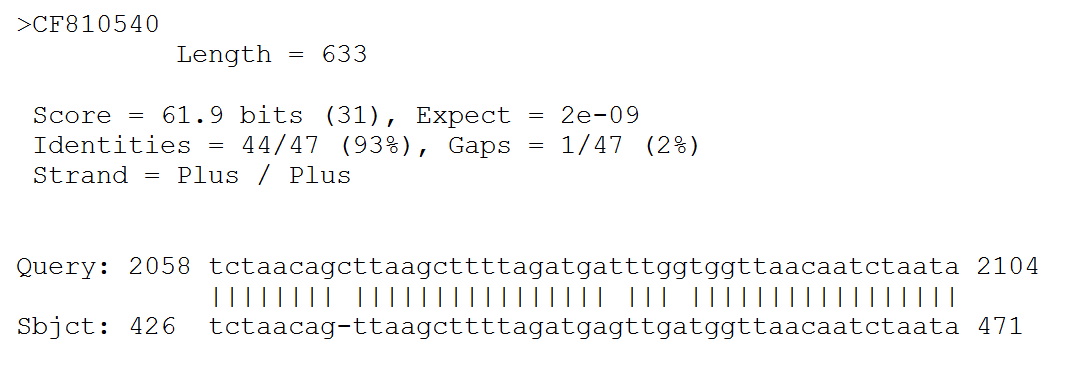 [Speaker Notes: Submitted the fragment directly from the scaffold and found that it matched to SIZ1 in grape
Queried the scaffold in EST and found a good hit]
No Orthologs of SIZ1 EST found on NCBI GenBank
Nucleotide search in GenBank using CF810540 as query (BLASTn)
No orthologs of SIZ1 were returned in the results
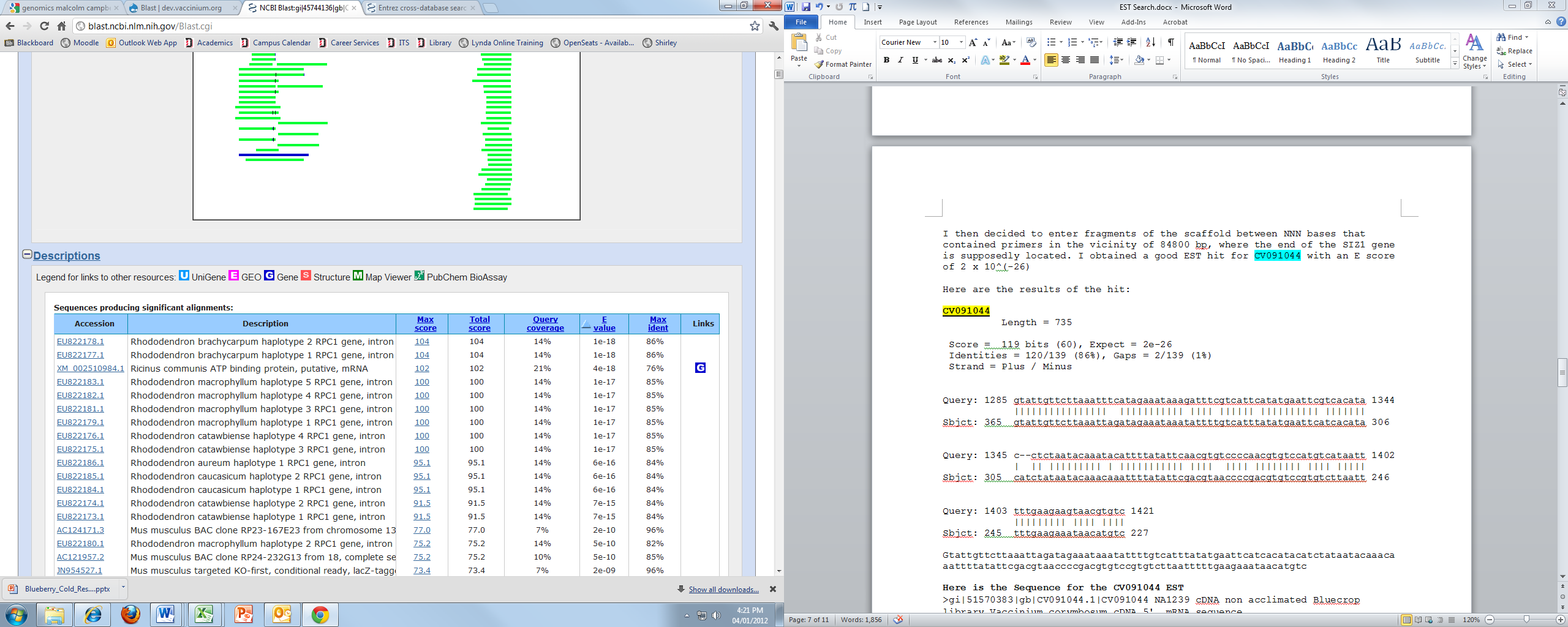 [Speaker Notes: Queried the EST in the genbank database, no orthologous hits]
EST for CBF1c3’ end approach
Queried 3’ end of gene from the scaffold (tBLASTn) in the EST database (~488,000 bp)
Found DW043014 and DW043054 as good matches (E=10-16)
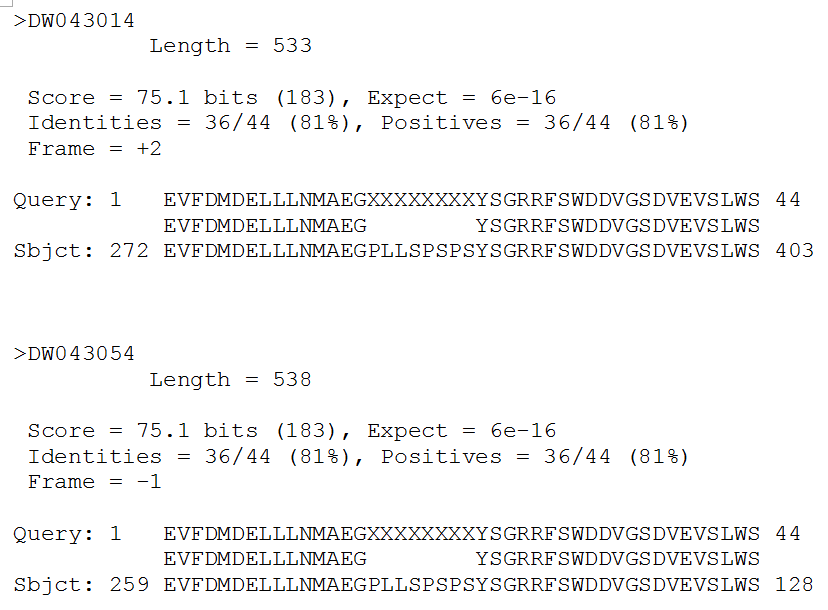 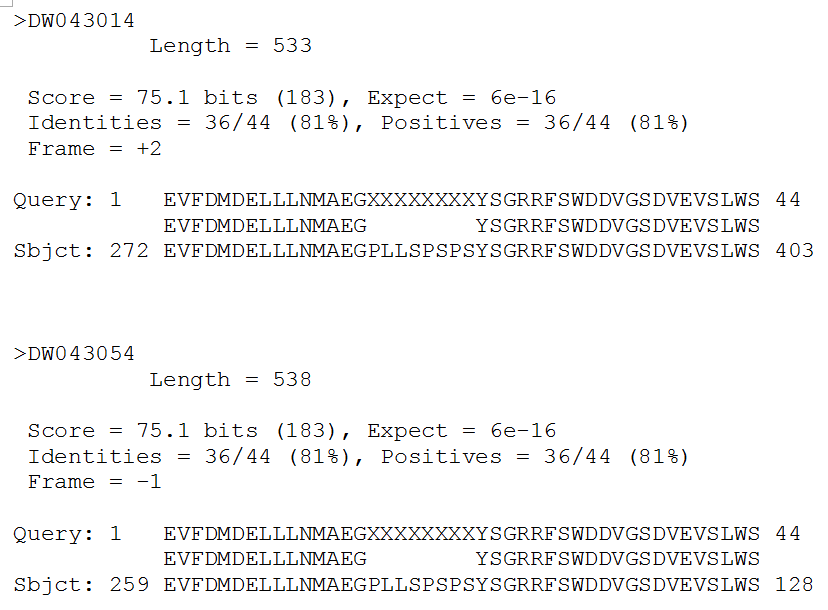 [Speaker Notes: I had three scaffold fragments that were supposedly near the ends of genes.]
Exact match for CBF1c ESTs found on NCBI GenBank (!!)
Vaccinium.org describes DW043014  as having transcription factor activity
Search of gene sequences in GenBank using DW043054 as query (BLASTn)
Perfect match of query to CBF gene in blueberry was returned (E=0)
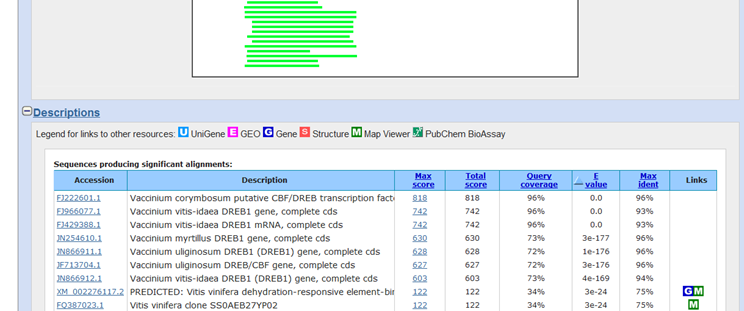 New Scaffolds (Vaccinium.org ESTs)ICE1 and CBF1c
ICE1 (EST: CV091282)
scaffold00197E score = 0.0scaffold01278E score = 2e-17scaffold01345 E score = 2e-14

CBF1c (EST: DW043014)
scaffold00009E score = 0.0scaffold01137 E score = 2e-10scaffold00814 E score = 4e-05
*New Scaffolds indicated in Red, while parent Scaffold is Black
[Speaker Notes: Only found Scaffolds for these two genes before I heard about this next method from Dr. Rowland.]
Using Towson Database
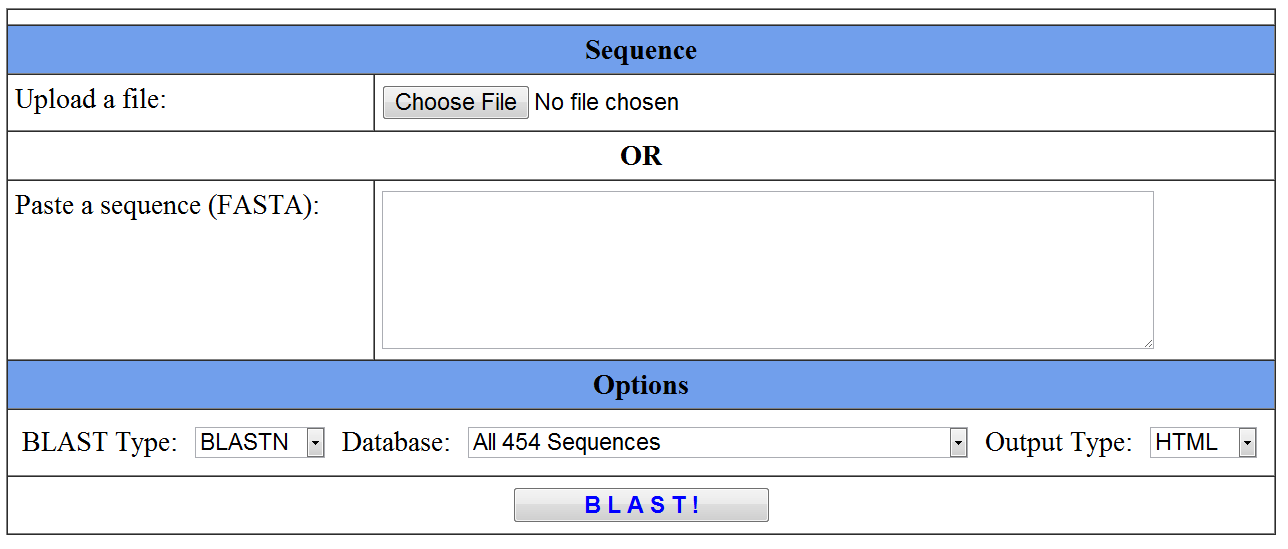 [Speaker Notes: -more complete access to all ESTs in blueberry 
-Began with SIZ1 since my results from the Vaccinium.org search were unsatisfactory Towson has a more complete library of ESTs taken from 9 different tissues, and the cold tolerance is taken from bud tissues at 4 different stages in the acclimation process. So the data is much more thorough. I’d like to find out how this is different from the library in Vaccinium.]
EST for SIZ 1Primer design approach
Submitted a fragment of ~1800 bp near primers on scaffold
nBLAST against all 454 sequences gave F5QOTHQ01DH7A0 as a good match (E= 10-112)
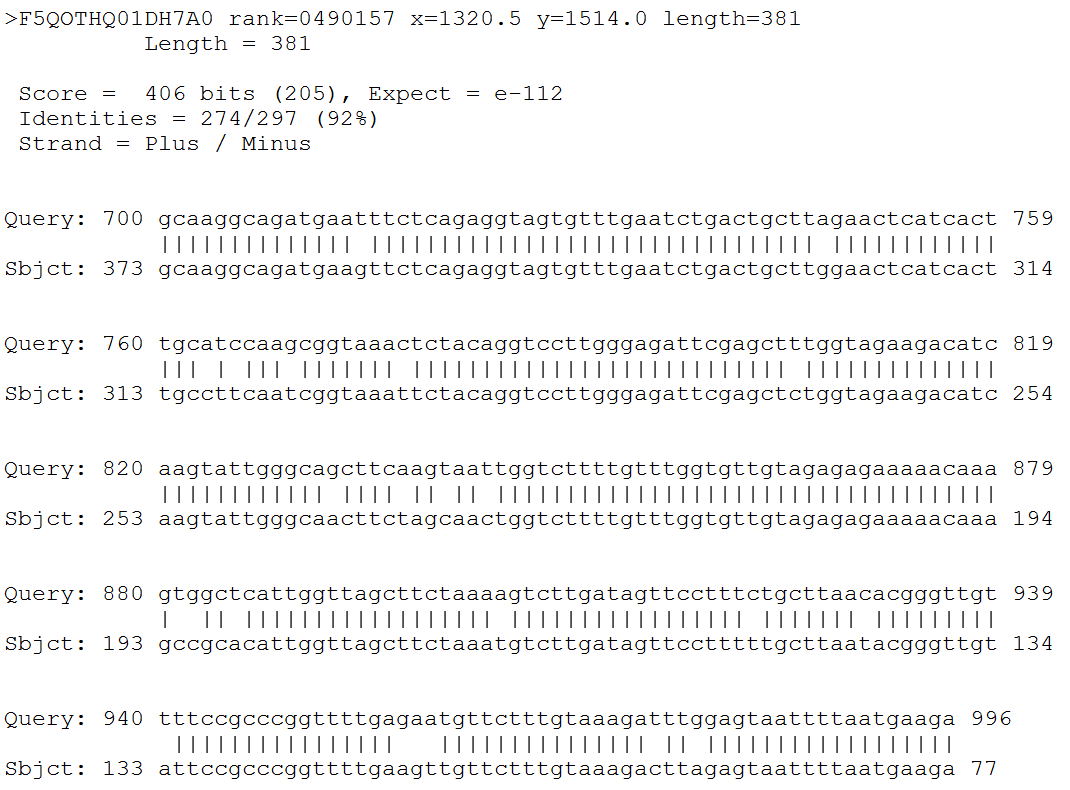 Ortholog to SIZ1 ESTs found on NCBI GenBank
Input the F5QOTHQ01DH7A0 sequence into NCBI
GenBank found a very close match to EST in Populus drought stressed leaves, mild to severe (E=10-8)
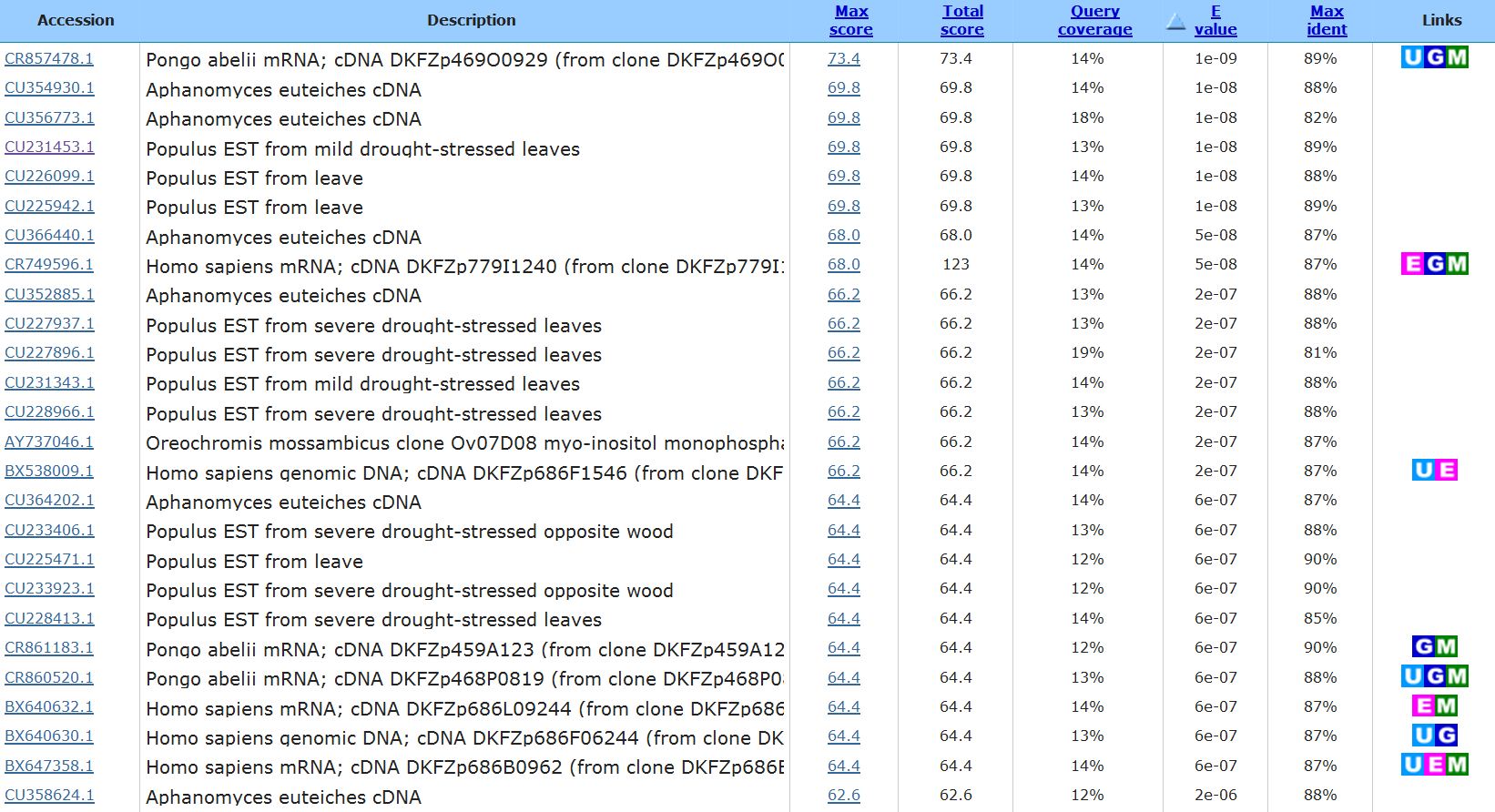 [Speaker Notes: -explain how freezing is considered a form of dehydration, because all the water in the extracellular environment freezes, causing the water inside the cell to leave]
EST for ICE1Primer design approach
Using same method as for SIZ1, queried the portion of the scaffold that gave bad ESTs in Vaccinium.org (~56,500bp)
Best match was contig08655 (E=10-119)
Description of the contig on Towson noted that it had transcription regulation activity
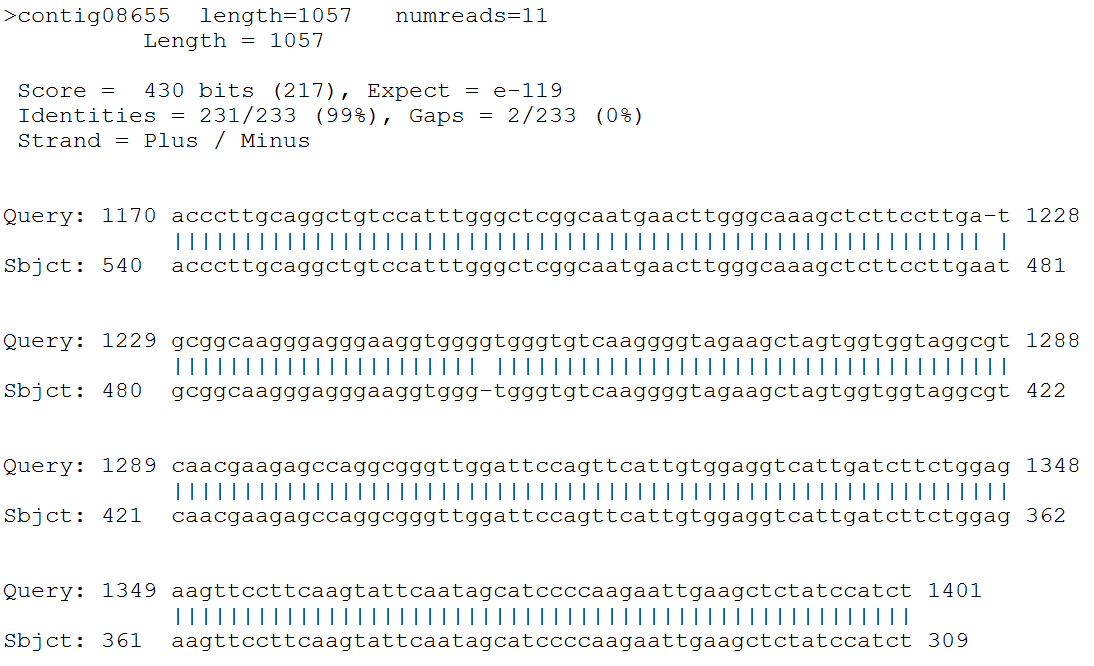 [Speaker Notes: -because ICE1 data could have been better from the Vaccinium search, I decided to repeat it]
Ortholog to ICE1 EST found on NCBI GenBank
Queried a portion of contig08655 from the alignment in NCBI GenBank
Best match was ICE-like protein (E=10-11)
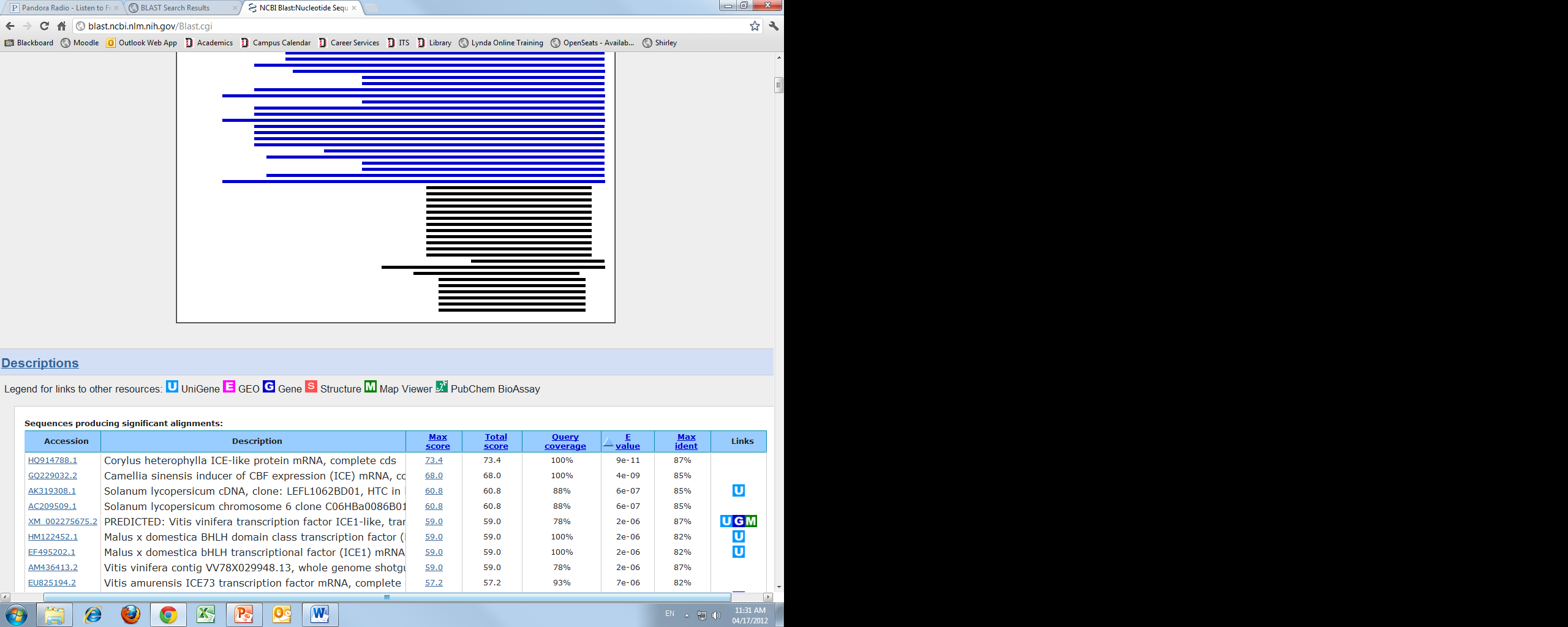 [Speaker Notes: Corylus heterophylla: Eastern Asian eudicot]
EST for ICE1Primer design approach
Queried same portion of scaffold (~56,500bp)
Another good hit found EST: F5BH0J002JLUPG (E=10-19)
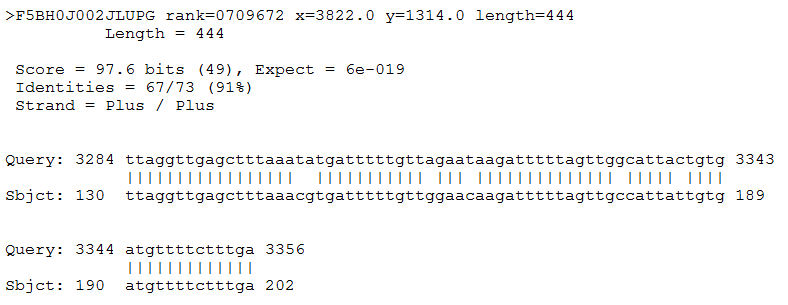 Ortholog to ICE1 EST found on NCBI GenBank
Input the F5BH0J002JLUPG sequence into NCBI
GenBank found four very close matches to an EST in Populus drought stressed leaves, mild (E=10-11)
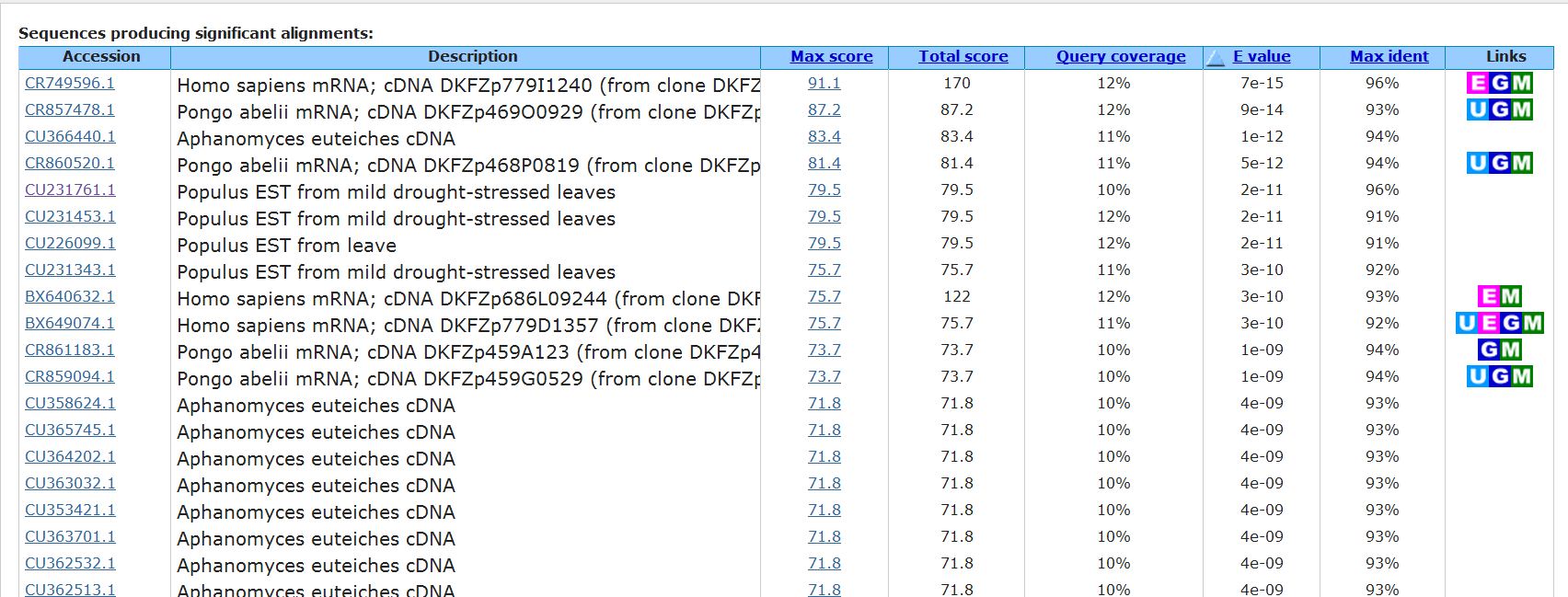 ESTs for ATDGK1 (Dr. Campbell)
Used EST Shamita had obtained from NCBI to query the Towson EST database
Best hit EST: contig09083 (E=10-54)
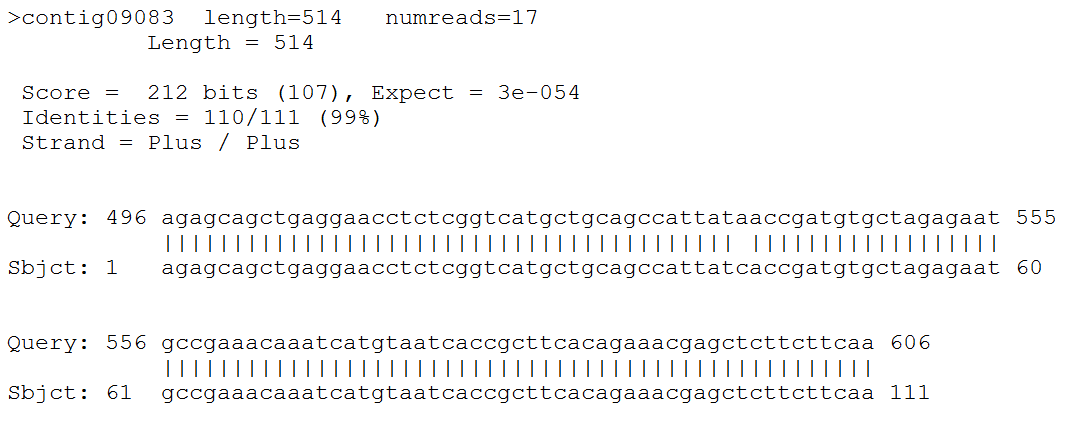 Some ambivalence in contig Function/Sequence on Towson
Query 09083 in Buds
Query 09083 in All
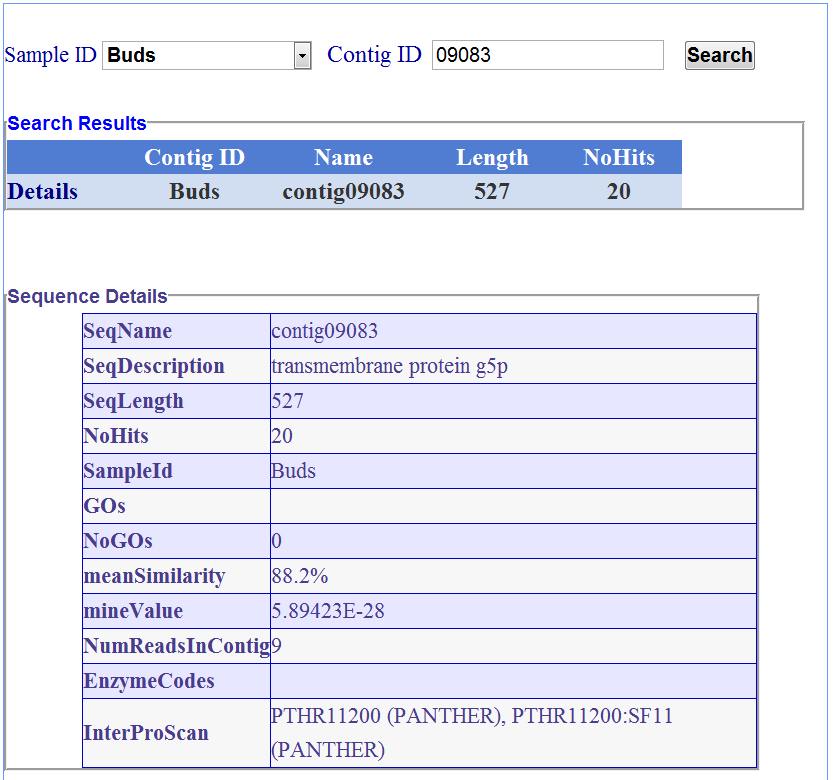 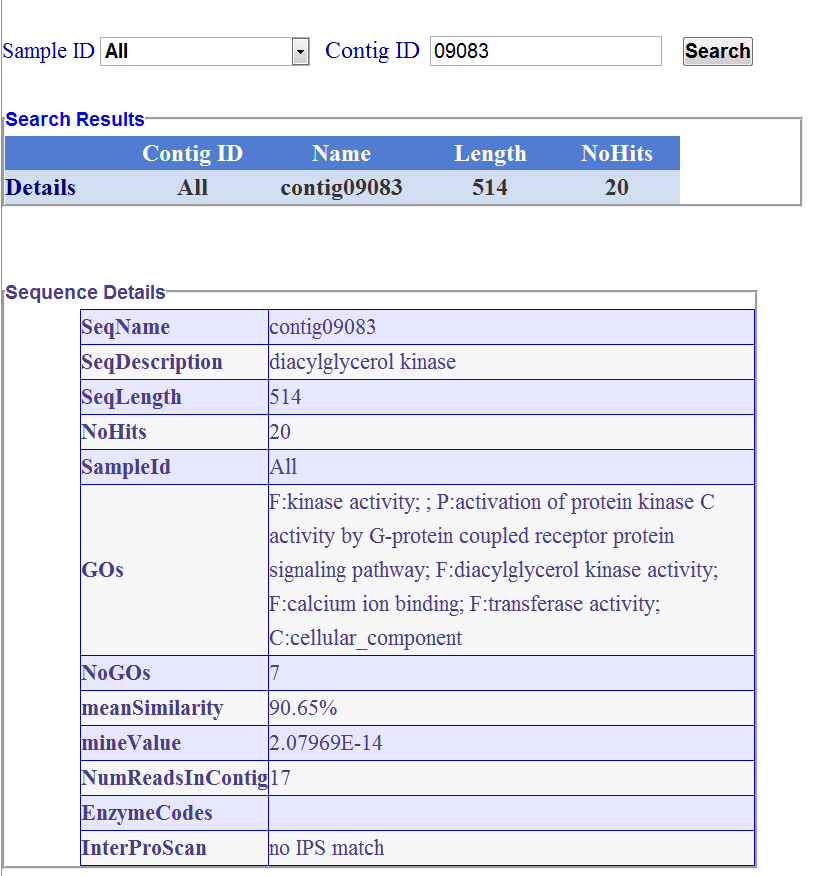 *The alignment from this sequence was submitted to NCBI  to obtain an EST. Same EST as before was found: CV190823.
*This sequence had several matches in the Vitis vinifera phosphatidylinositide phosphatase SAC1-like family on NCBI
[Speaker Notes: Depending on what library is specified, it gives 2 different results]
New Scaffolds (Towson ESTs)SIZ1, ICE1, and ATDGK1
SIZ1 (EST: F5QOTHQ01DH7A0 )
scaffold02191 length=47427 E Score = e-146
scaffold00717 length=144267 E Score = e-112 
scaffold00530 length=187309 E Score = 1e-66 











ICE1 (EST: F5BH0J002JLUPG ) 
scaffold00508 length=174034 E Score = 0.0 
scaffold00628 length=181951 E Score = 3e-55 
scaffold00440 length=239660 E Score = 3e-55 










ATDGK1 (EST: CV190823)
scaffold00019 length=528048 E Score = 0.0 
scaffold00393 length=244216 1E Score = e-21
*New Scaffolds indicated in Red, while parent Scaffold is Black
Summary &Conclusions
Vaccinium.org
Towson
*Parent scaffolds via ESTs are underlined
[Speaker Notes: Orange= Towson Database
Blue=Vaccinium Database]
Conclusions
Using ESTs found on both Vaccinium.org and the Towson Database, new scaffolds were uncovered for all genes

All of the genes appeared to be captured in an EST (though debatable whether this is known for any gene except CBF1c)

Towson Database
Excellent source for obtaining comprehensive collection of ESTs
In order to be a useful tool, need some clarification on categorization and searching

Next? 	
Use the new scaffolds to confirm whether paralogs of the genes exist. 
Use ESTs and new scaffolds to fill missing genes in cold tolerance pathway